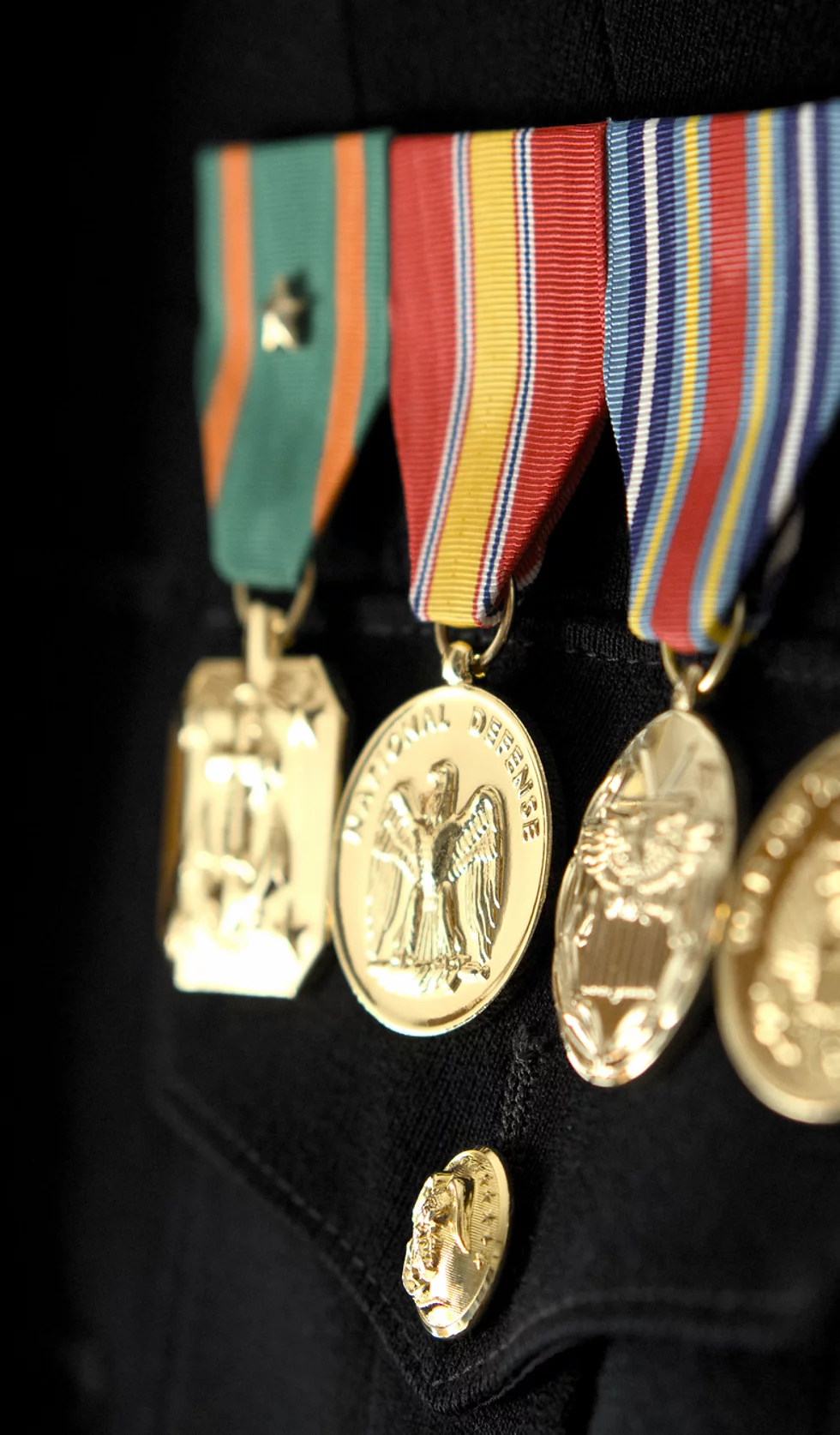 C&P Garage  Responsibilities
Answering questions, advising, and educating individuals and groups on what benefits are available from federal, state, county, and local resources
Help to assist eligible individuals in preparing the necessary documentation to process claims 
Representing individuals and presenting documentations to support the claims for the Board of Appeals 
Maintaining the integrity to provide all resources for free
1
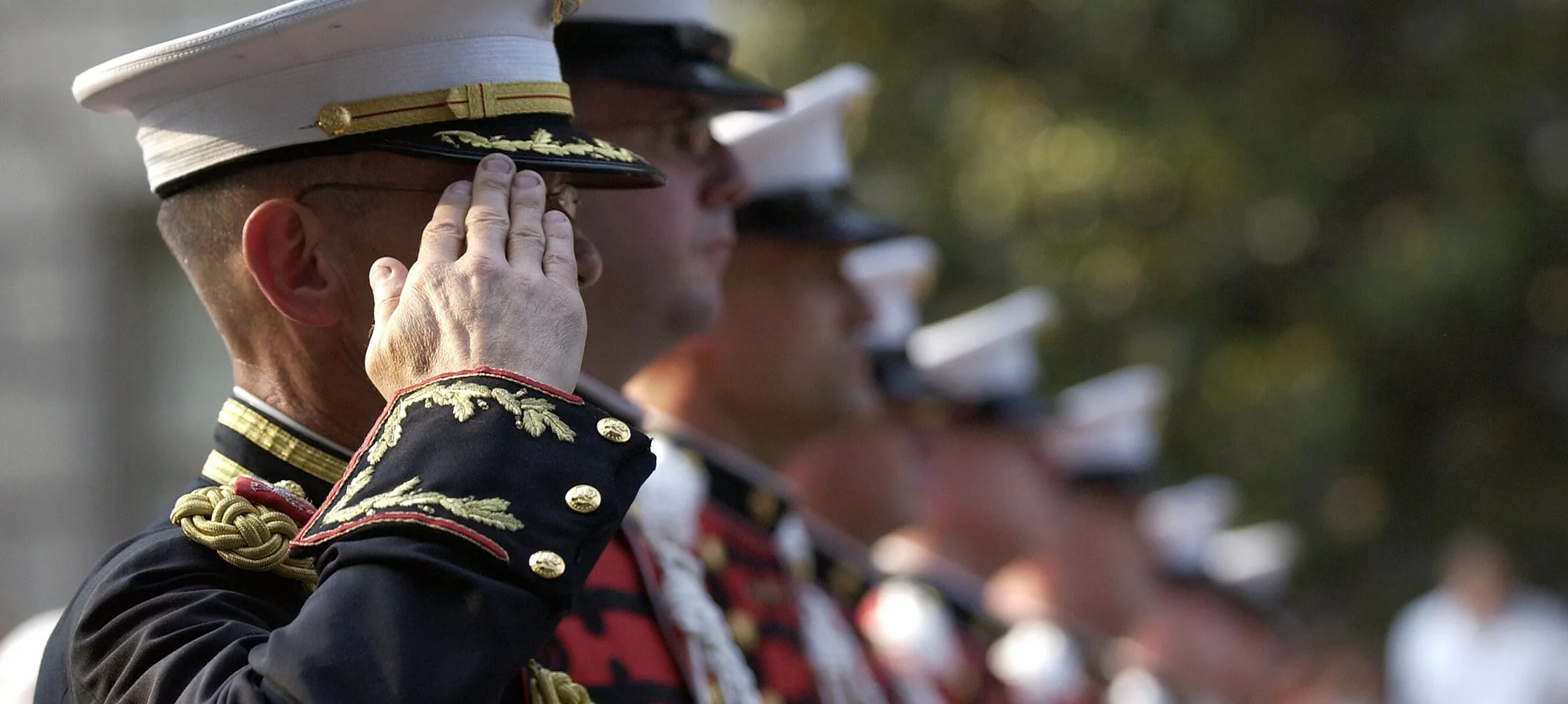 C&P GarageResources
Compensation and Pension
Health Care
Education/Scholarships & Training
Employment
Burial & Survivor
Housing/Transition 
Transportation
Military Records
Medical Discharge 
Benefits Delivery of Discharge 
Discharge Upgrade
Home Improvement
Notary Public 
Death Claims 
Reserve/Guard Retirement 
Civil Service/Social Security Claims 
Board of Appeals (TBD)
Military Sexual Trauma (TBD)